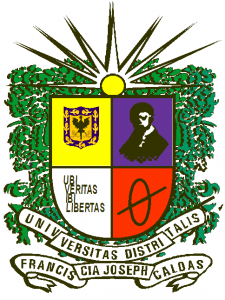 JUSTIFICACIÓN DE LA INVESTIGACIÓN
SEMINARIO DE INVESTIGACIÓN
Maestría en Ciencias de la Información y las Comunicaciones

ERNESTO GÓMEZ VARGAS
2019
INTRODUCCIÓN
Justificar una investigación es exponer las razones por las cuales se quieres realizar. Toda investigación debe realizarse con un propósito definido. Debe explicar porque es conveniente la investigación y qué o cuáles son los beneficios que se esperan con el conocimiento obtenido. 
Estas razones pueden ser de carácter teórico, metodológico o practico
INTRODUCCIÓN
Conveniencia: Que tan conveniente es o que funcionalidad tiene, para que sirve.

Relevancia Social: En que afectaría dicha investigación o que impacto tendría sobre la sociedad, quienes se beneficiarían con tal desarrollo.

Implicaciones Prácticas: Ayudaría a resolver algún problema presente o que surgiera en un futuro.
http://metodologia02.blogspot.com.co/p/justificacion-objetivos-y-bases.html
INTRODUCCIÓN
Valor Teórico: Que contribución o que aportación tendría nuestra investigación hacia otras aéreas del conocimiento, tendría alguna importancia trascendental, los resultados podrán ser aplicables a otros fenómenos o ayudaría a explicar o entenderlos.

Utilidad Metodológica: Con nuestra investigación podríamos o ayudaría a crear un nuevo instrumento para la recolección o análisis.
http://metodologia02.blogspot.com.co/p/justificacion-objetivos-y-bases.html
Se debe tener en cuenta
Para qué servirá y a quién le sirve.
Trascendencia, utilidad y beneficios.
¿Realmente tiene algún uso la información?
¿Se va a cubrir algún hueco del conocimiento?
¿Se va a utilizar algún modelo nuevo para obtener y  recolectar información?
Justificación  de la investigación
Justificación   
Razones  por las cuales se plantea la investigación.
Justificación Teórica
Razones que argumentan el deseo de verificar,  rechazar o aportar aspectos  teóricos referidos al objeto del conocimiento.
Justificación Metodológica
Razones que justifican un aporte por la utilización o creación de instrumentos y modelos de investigación.
Justificación Práctica.
Razones que señalan que la investigación propuesta ayudara en la solución de problemas o en la toma de decisiones.
(Méndez & Vélez, 2001)
Justificación Teórica
La motivación se refiere a la inquietud que surge en el investigador por profundizar en uno o varios enfoques teóricos que tratan el problema  que se explica, a partir de los cuales espera avanzar en el conocimiento planteado, o para encontrar nuevas explicaciones que modifiquen o complemente el conocimiento inicial.
(Méndez & Vélez, 2001)
Justificación Teórica
Para responder la justificación teórica se debe plantear los siguientes interrogantes:
¿Usted quiere ampliar un modelo teórico?
¿Usted quiere contrastar las formas como un modelo teórico se presenta en la realidad?
¿Usted quiere refutar  o refirmar la validez de un modelo teórico en una realidad?
¿Usted quiere que los resultados de su trabajo  sean un complemento teórico de aquel en el cual se fundamenta  su investigación?
(Méndez & Vélez, 2001)
Justificación Metodológica
La motivación hace alusión al uso de  metodologías y técnicas especificas que han de servir de aporte para el estudio de problemas similares al investigado, y su aplicación posterior  por otros investigadores.
La formulación de un software y su aplicación en la solución de problemas específicos, el empleo  y la validez de modelos matemáticos son ejemplos que metodológicamente, son esenciales en el desarrollo de un proyecto de investigación.
(Méndez & Vélez, 2001)
Justificación Metodológica
Para responder la Justificación metodológica debe tener en cuentas los siguientes  interrogantes:
El resultado de la investigación ¿es un modelo matemático o un instrumento o un software que podrá ser empleado por otras investigaciones posteriores?.
El resultado de la investigación, ¿ permite explicar la validez de un modelo matemático, o instrumentos (cuestionario) o un software a través de su aplicación?
(Méndez & Vélez, 2001)
Justificación Práctica
Las motivaciones prácticas se manifiestan en el interés del investigador por acrecentar sus conocimientos y contribuir a la solución de problemas concretos  que afectan a organizaciones.
Es necesario definir las ventajas espereadas por los resultados de la investigación. Así se dará respuesta a ese motivo practico.
(Méndez & Vélez, 2001)
Justificación Práctica
Para responder la justificación practica  piense en los siguientes aspectos.
¿El resultado de la investigación  tiene una aplicación concreta y puede mostrar resultados?
¿El resultado de la investigación le ayudara  a resolver problemas de una empresa u organización?.
¿El resultado de la investigación será una respuesta o solución a problemas  concretos, que al aplicarla mejore la situación actual?
(Méndez & Vélez, 2001)
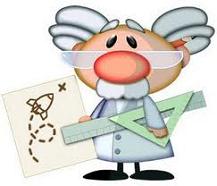